Антонио Вивальди
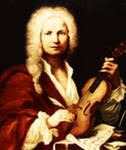